Nov 2023
Coordinated Spatial Reuse
Date: 2023-11-11
Authors:
Slide 1
Jinyoung Chun, et. al, LG Electronics
Nov 2023
Introduction
From 11be, there was a lot of discussions about the Multi-AP scheme, in which APs transmit data jointly or coordinately. 

Recently, C-SR (Coordinated Spatial Reuse) scheme has been discussed a lot. That’s because C-SR has gain over single operation and can operate more simply than other schemes.

Here, we’ll review the definition and benefit of C-SR, and find out what is necessary for C-SR operation.
Slide 2
Jinyoung Chun, et. al, LG Electronics
Nov 2023
[Recap] The Definition
What is C-SR
Two or more APs transmit simultaneously during the same TXOP.
Sharing AP[NOTE] coordinates with other Shared APs[NOTE] to reduce interference and use resources efficiently.
One of BSS AP and OBSS AP can be a Sharing AP in the below example.




	
	
[NOTE] The definition is in 11be SFD [1].
An EHT AP which obtains TXOP and initiates the Multi-AP coordination is the Sharing AP.
An EHT AP which is coordinated for the Multi-AP transmission by the Sharing AP is the Shared AP.
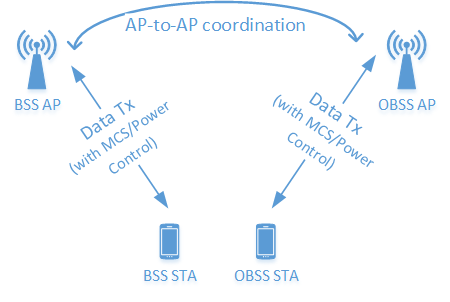 Slide 3
Jinyoung Chun, et. al, LG Electronics
Nov 2023
[Recap] Benefit of C-SR
The performance and the gain
C-SR outperform TDMA especially low interference region in spite of practical implementation that includes fairness constraint and CSI inaccuracy protection [2].
C-SR can improve sum Throughput, and may require accurate fast rate adaptation and interference control [3].
Co-SR can achieve higher throughput gain than Time/Freq Scheduling and Co-OFDMA. And can be implemented easier than Co-BF and Joint Tx [4].

From that, it’s beneficial to define C-SR in 11bn. The discussion point is to find out what is necessary for C-SR operation as below.
The method of interference measurement
The method of shared AP setup
The method of transmission
Slide 4
Jinyoung Chun, et. al, LG Electronics
Nov 2023
Interference measurement (1/2)
Sharing AP needs to know the exact interference level from OBSS to control own Tx Power as well as shared AP’s Tx Power. (Others like MCS are TBD.) And many contributions suggest the method of interference measurement [5-7]. 

For DL C-SR, the AP needs to know the interference level from OBSS AP’s DL or OBSS STA’s UL to BSS STA(s). So the BSS STA(s) can report the interference level to the AP by measuring
OBSS AP’s signal like beacon or NDP 
OBSS STA’s signal like BA frame
It may be difficult for BSS STA to catch the timing of BA frame of many OBSS STAs. (FFS)
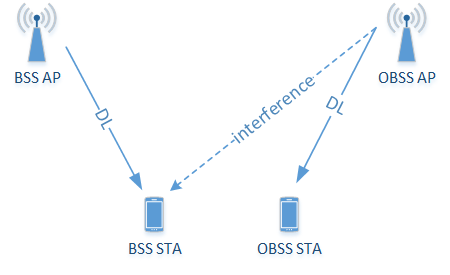 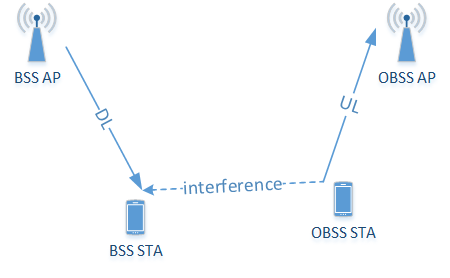 Slide 5
Jinyoung Chun, et. al, LG Electronics
Nov 2023
Interference measurement (2/2)
UL C-SR may be operated with AP’s control like Trigger frame. For the operation, AP needs to know the interference level from OBSS AP’s DL or OBSS STA’s UL to itself by measuring
OBSS AP’s signal like beacon or NDP 
OBSS STA’s signal like BA frame (FFS)








Especially, the interference measurement per sub-channel* needs for not only for C-SR operation but also for the operation with Non-primary channel access, etc [5]. 
* The unit of sub-channel is TBD. See the Appendix.
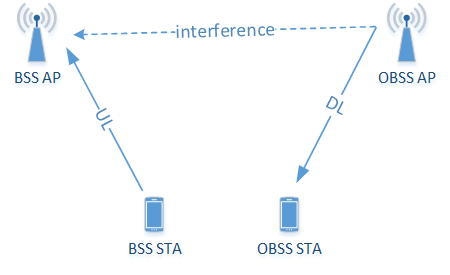 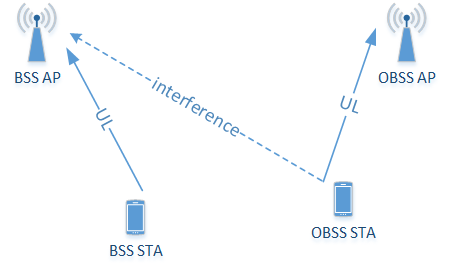 Slide 6
Jinyoung Chun, et. al, LG Electronics
Nov 2023
Shared AP setup
Sharing AP can set shared APs to operate C-SR together in its TXOP.
Sharing AP transmits the invitation message to OBSS APs based on Interference level, etc [NOTE]. 
Sharing AP may get more information from OBSS APs such as buffer status, capability, etc before the TXOP.
OBSS APs respond whether participate or not with some information like Tx power. Or some can’t respond.
Sharing AP transmits the confirmation message to shared AP(s).
It has C-SR information such as recommended Tx Power, MCS, etc.
Another detail channel measurement between Sharing AP and Shared AP(s) may be needed for C-SR operation.
[NOTE] The OBSS APs can be pre-selected APs by AP configuration setup procedure.[8]
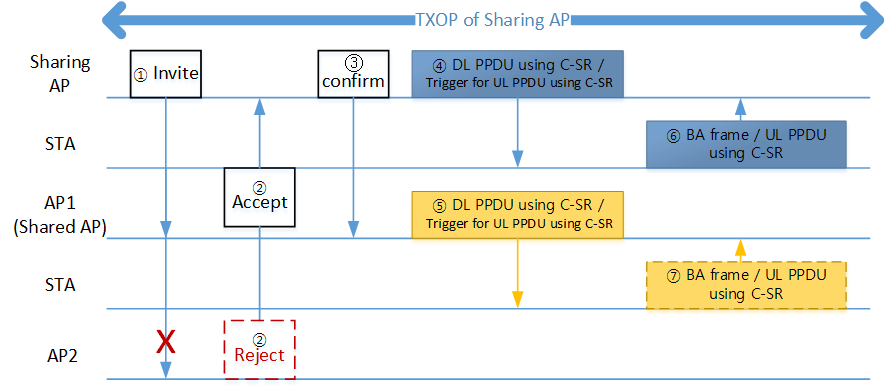 Slide 7
Jinyoung Chun, et. al, LG Electronics
Nov 2023
C-SR Transmission
Sharing/Shared AP transmit DL C-SR PPDU or Trigger frame for UL C-SR PPDU.
Sharing AP transmits DL PPDU with Tx Power control or Trigger frame with recommended Tx Power for UL TB PPDU.
STA can respond BA frame or UL PPDU with Tx Power control.
In BA frame, it’s TBD whether SR is allowed or not.
Shared AP also can transmit DL PPDU or Trigger frame by ③’s guideline.
The sync with ④ is TBD.
STA can respond BA frame or UL PPDU with Tx Power Control like ⑤.
The allowance of response or sync, etc are TBD.
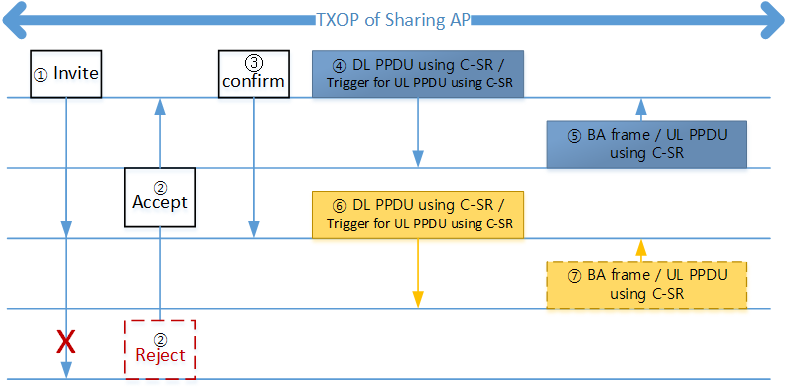 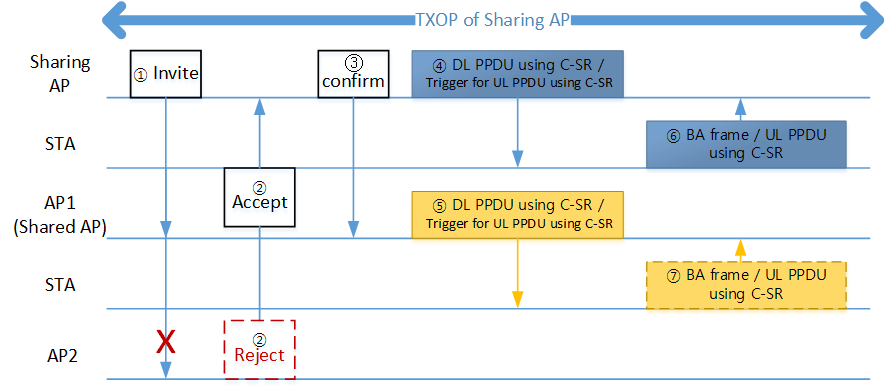 Slide 8
Jinyoung Chun, et. al, LG Electronics
Nov 2023
Summary
It suggest that C-SR is supported in 11bn because it has gain than single operation and also can be operated simply than other schemes.

To support C-SR, we need to define the methods as below in 11bn.
The method of Interference measurement
The method of shared AP setup
The method of C-SR transmission
Slide 9
Jinyoung Chun, et. al, LG Electronics
Nov 2023
Reference
[1] IEEE 802.11-20/1935r66, Compendium of straw polls and potential changes to the Specification Framework Document Part 2
[2] IEEE 802.11-23/1023r2, Coordinated Spatial Reuse in a 4 AP Topology
[3] IEEE 802.11-23/1037r0, Performance of Coordinated Spatial Reuse
[4] IEEE 802.11-23/1822r0, Recap on Coordinated Spatial Reuse Operation 
[5] IEEE 802.11-23/854r0, Obtaining OBSS channel Information for Multi-AP operation
[6] IEEE 802.11-23/668r2, Coordinated Measurement
[7] IEEE 802.11-23/908r0, Efficient Coordinated Spatial Reuse
[8] IEEE 802.11-23/1912r0, Coordinated TDMA Procedure
Slide 10
Jinyoung Chun, et. al, LG Electronics
Nov 2023
Appendix: Recap of [5]
An HE AP participating in spatial reuse may request an associated non-AP HE STA to gather information regarding the neighborhood by sending a Beacon request. But current radio channel measurement through beacon request/report is the long-term and the delayed report.
So interference measurement like NDP sounding may be needed for Multi-AP operation. 
Sharing AP can select and schedule the frequency resource to shared APs based on the channel status information. 
For example, the channel information between OBSS AP and BSS STAs helps Sharing AP operates C-SR or C-BF by scheduling to avoid the interference.
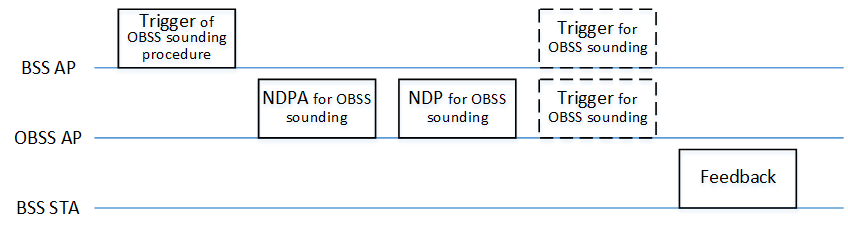 Slide 11
Jinyoung Chun, et. al, LG Electronics
Nov 2023
Straw Poll 1
Do you agree to add the following text to the TGbn SFD: 
An UHR AP which obtains TXOP and initiates the Multi-AP coordination is the Sharing AP[NOTE].
An UHR AP which is coordinated for the Multi-AP transmission by the Sharing AP is the Shared AP[NOTE].
  [NOTE] The names can be modified.





* it’s from 11be SFD.
Slide 12
Jinyoung Chun, et. al, LG Electronics
Nov 2023
Straw Poll 2
Do you agree to add the following text to the TGbn SFD:
TGbn supports Coordinated Spatial Reuse (C-SR), which is
The transmission of a PPDU on the medium under certain conditions and some coordination when a PPDU has been detected that would otherwise have prevented the transmission. 
The coordination is from Sharing AP to Shared APs. The details are TBD.



* It refers to the definition of ‘SR’ in 11be draft: 
spatial reuse: [SR] The transmission of a physical layer (PHY) protocol data unit (PPDU) on the medium under certain conditions when a PPDU has been detected that would otherwise have prevented the transmission.
Slide 13
Jinyoung Chun, et. al, LG Electronics
Nov 2023
Straw Poll 3
Do you agree to add the following text to the TGbn SFD:
TGbn supports to define the method of interference measurement between an AP and STA(s) associated with neighboring AP(s).
The detail method is TBD
The frequency granularity of the interference measurement is TBD.
Slide 14
Jinyoung Chun, et. al, LG Electronics
Nov 2023
Straw Poll 4
Do you agree to add the following text to the TGbn SFD:
TGbn supports to define the method to select shared APs for C-SR in a TXOP.
The detail method is TBD.
Slide 15
Jinyoung Chun, et. al, LG Electronics